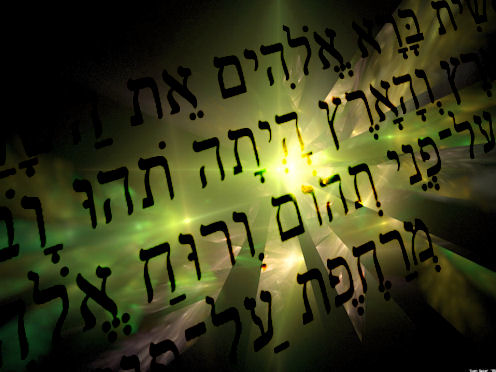 家谱与旧约年表
创世记 5 和 11
Dr. Rick Griffith • 新加坡神学院 • BibleStudyDownloads.org
38
什么是 旧约 年表?
随着时间次序安排的旧约事件，包括它们的日期和世俗历史的相关性
目的 : 为了确定旧约事件和人士的正确日期
为什么旧约的年表重要?
它描述了以色列国家的建设, 一个具有永恒意义的国家
它将旧约事件融入近东世界的额外圣经记录中
它有助于对圣经的历史性和可靠性充满信心
它建立了对上帝和他的信息的信仰
历史学家如何确定旧约的年表？
来源
圣经 (家谱， 年代 ，统治长度 ，时间跨度，与其他国家的事件同步) 
古代近东的历史记录
天文数据
物质遗骸和考古发现
当代历史学家的记录
历史学家如何确定旧约的年表？
方法
大体上 : 检查当时社会环境与其他已知记录进行比较以找到兼容性
根据圣经建立顺序和时间
比较圣经中的共时事件和另一个可靠的来源
与其他来源核实
从既定日期开始
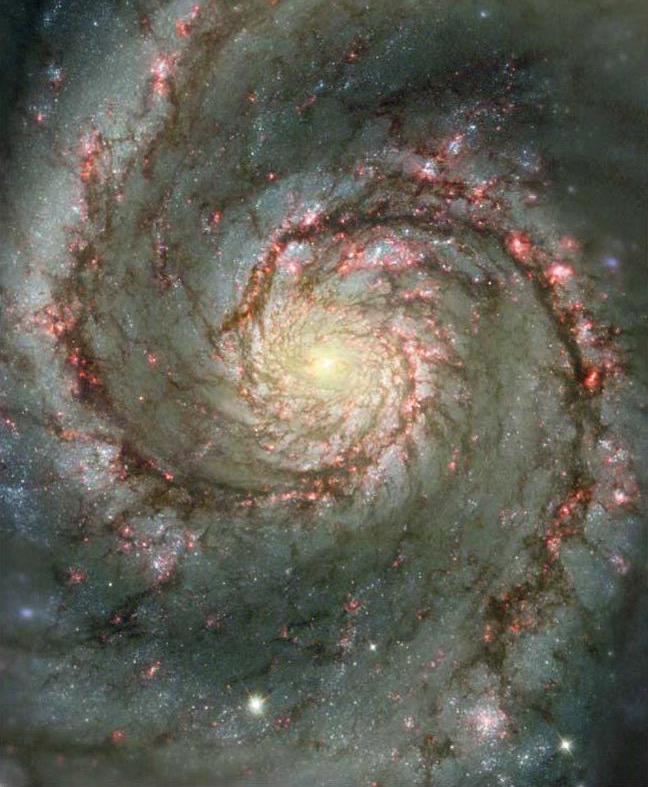 创世记问题
起源
创造世界几时发生?
圣经	族长真有活那么久?
7.5.03a.
18
©2003 TBBMI
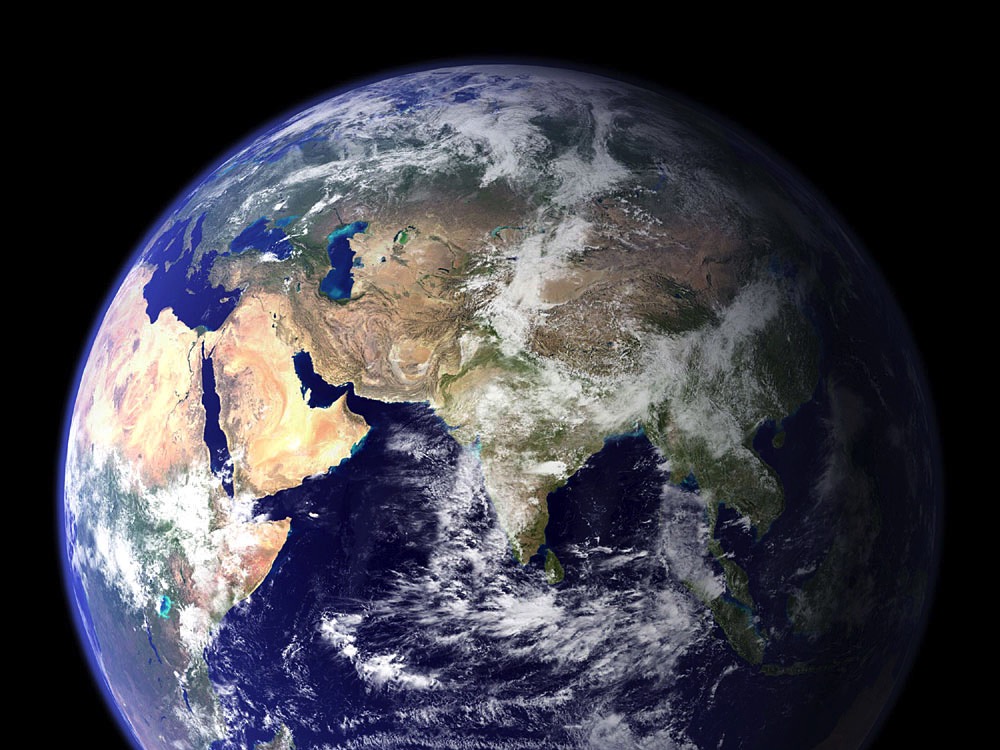 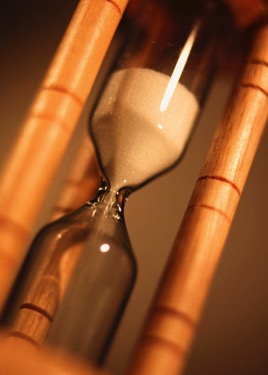 我们能从创世记5和11中找到创造的日期吗？
有人说“不能”
圣经中的其他家谱有空隙 (例如: 马太福音 1:1-17)
因此，创世记肯定也有空隙
“无空隙”的观点将大洪水置于公元前2487年，但埃及的历史可以追溯到公元前3300年之前
其他人说“可以” 
其他家谱在它们的儿子出生时没有给父亲的年龄
上帝要我们“标记季节和日子和岁月” (创世记1:14) 
要不然上帝为何会赐给我们这些人的年龄？
创世记5和11家谱之谜
创世记 5 含有从亚当延伸到洪水的家谱
创世记 11 含有 从闪（挪亚之子）到他拉 （亚伯拉罕之父）的家谱
可以使用创世记5和11的家谱中的信息来确定历史上某些事件的日期吗？
创世记家谱之谜
亚当
创世记 5
挪亚
闪
创世记 11
他拉
这些家谱能否帮助确定历史事件所发生的日期？
创世记 家谱
38
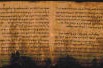 亚当
塞特
以挪士
该南
玛勒列
雅列
以诺
玛土撒拉
拉麦
挪亚
38
为什么创世记5和11没有空隙 ？
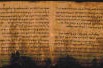 亚当
陈述时间长度
塞特
以挪士
该南
玛勒列
雅列
以诺
玛土撒拉
拉麦
挪亚
各人在儿子出生的年龄
38
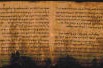 亚当-130
塞特-105
以挪士-90
该南-70
玛勒列-65
雅列-162
以诺-65
玛土撒拉-187
拉麦-122
挪亚-500
38
为什么创世记5和11没有空隙 ？
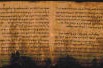 亚当
陈述时间长度
更短的长度
塞特
以挪士
该南
玛勒列
雅列
以诺
玛土撒拉
拉麦
挪亚
创世记5比路加福音3短
38
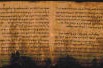 亚当
亚当
2006
年
挪亚
4138
年
基督
38
为什么创世记5和11没有空隙 ？
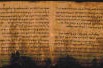 亚当
陈述时间长度
更短的长度
最天然的
显示父子
犹大书14
类似的古老近东年表
塞特
以挪士
7
该南
玛勒列
雅列
以诺
“亚当的第七世孙以诺，也曾经预言这些人说…”
 
(犹大书 14a, 新译本)
玛土撒拉
拉麦
挪亚
OTB 60
Pt. 6
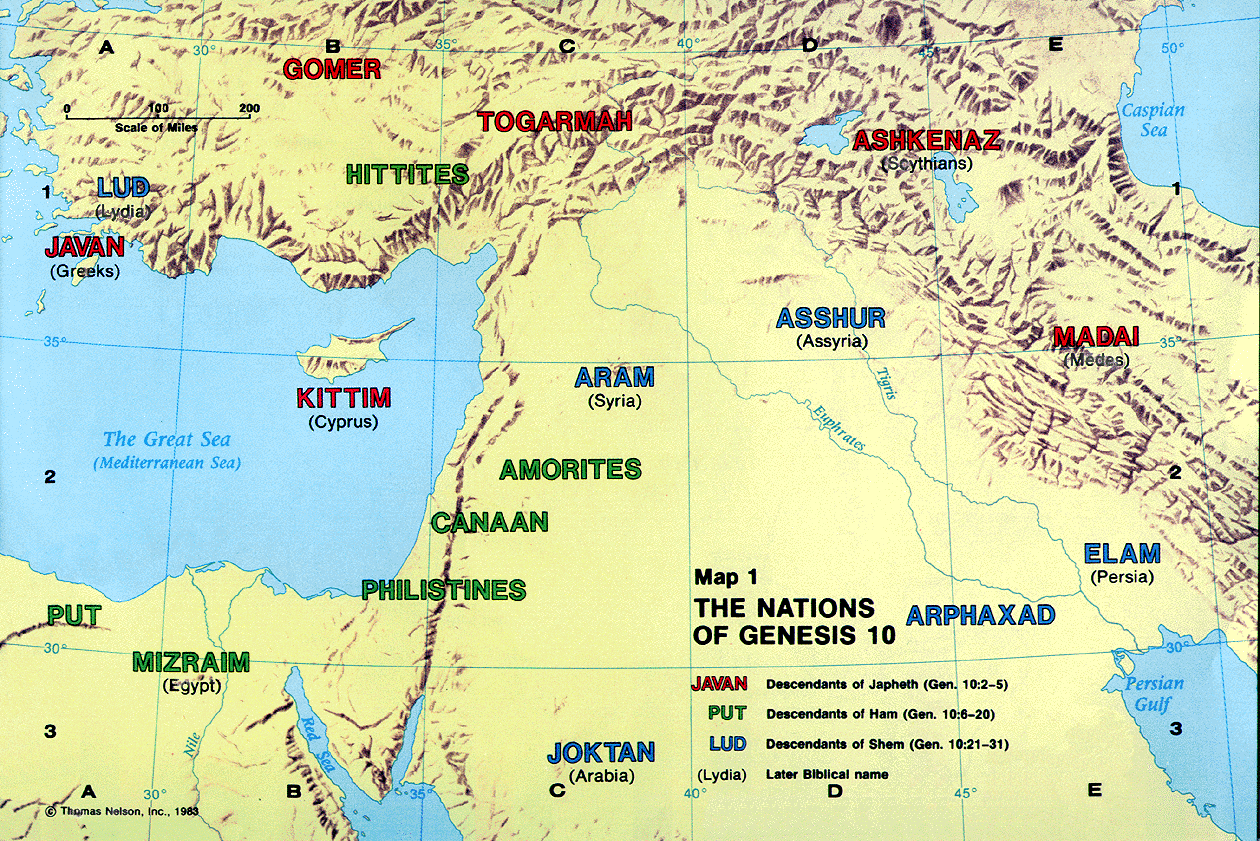 国家表
挪亚
雅弗
含
闪
白种人
迦南人
闪米特人
欧洲人和
东印度人
非洲人和
 亚洲人
犹太人
 阿拉伯人
创世记 10
OTB 60
Pt. 6
国家表是否准确 (创世记 10-11)?
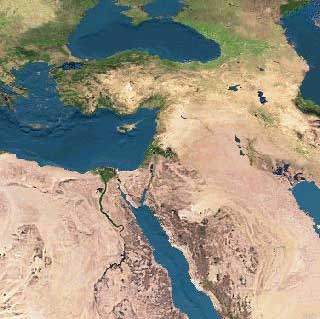 MS
“将国家表格构建成一个简单的家谱后，我想看看其中有多少名字在中东国家的记录中得到证实… [我看到] 国家表将人类的所有家庭和部落列为正确的分组，无论这些分组是民族学，语言学还是地理学。 所有的名字，无一例外都是准确的，在超过二十五年的搜索和分析中，我在国家表中没有发现任何错误或虚假的陈述。”
Bill Cooper, 大洪水之后  (奇切斯特：新酒, 1995), 38-39
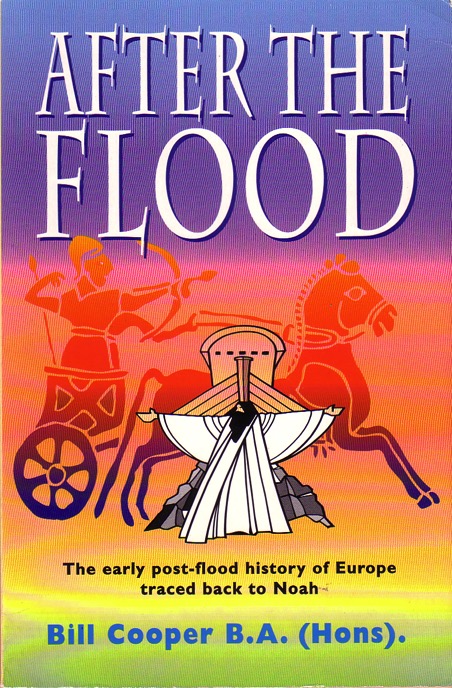 SG
ER
DS
PG
RS
Handbook pg. 15-16
1
25
两种观点
按时间顺序排列计算
圣经有必要的信息来制订旧约的基本历史时间表
家谱空隙
圣经中有没提到的空隙
家谱资料不应被用作确定事件日期的唯一来源
家谱空隙的论据
圣经经过很长一段时间很少或根本没有评论是正常的
不重要的名字的遗漏是规范而不是例外
在古代世界, 即使祖先已有几代人的距离,  “生” 仍然表示 “成为了祖先”
旧约年表和邻国之间缺乏和谐
按时间顺序排列
虽然散落在许多地方，但圣经充满了许多按时间顺序排列的信息
当这信息完全系统化时， 就可以证明出一个按时间顺序排列的年表
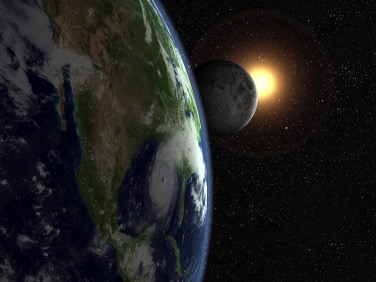 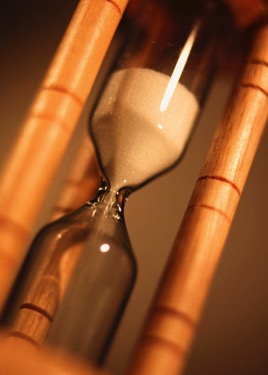 如何确定地球的年龄？
只需问唯一目击者！
" 只需算一算。 "
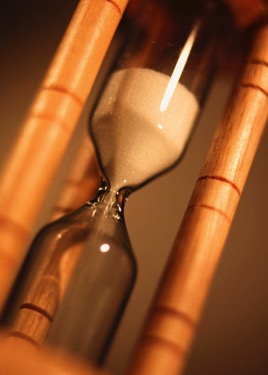 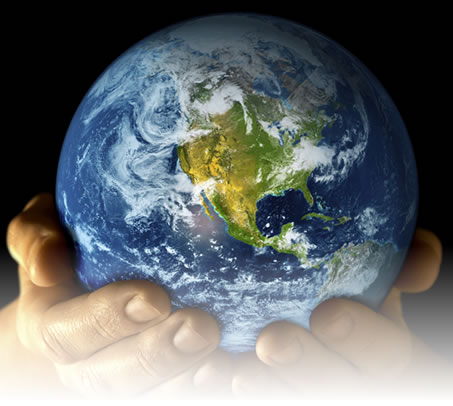 "上帝, 地球什么年龄了？"
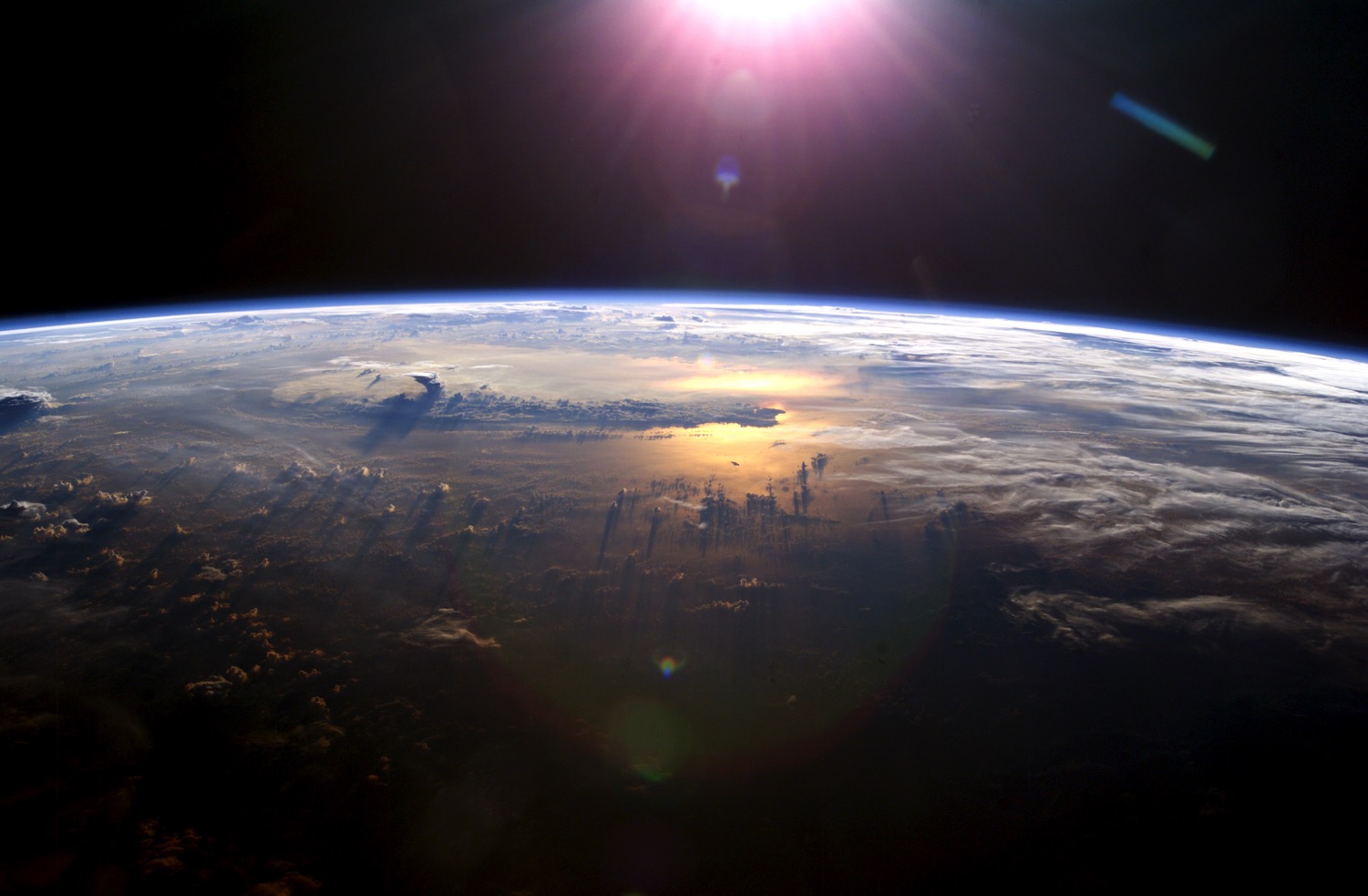 族长年表 (创世记. 5, 11)
38-44
参考
人类被创造
公元前
事件
"上帝完成了 "
-6 天
4143
世界创造
"上帝创造了人"
0
4143
亚当创造了
“ 亚当是 130 岁 …"
130
4013
塞特出生
“ 塞特是 105 岁…"
235
3908
以挪士出生
"雅各布年龄130岁， 是在公元前1445年出埃及前400年 "
2298
1845
雅各和家人去了埃及
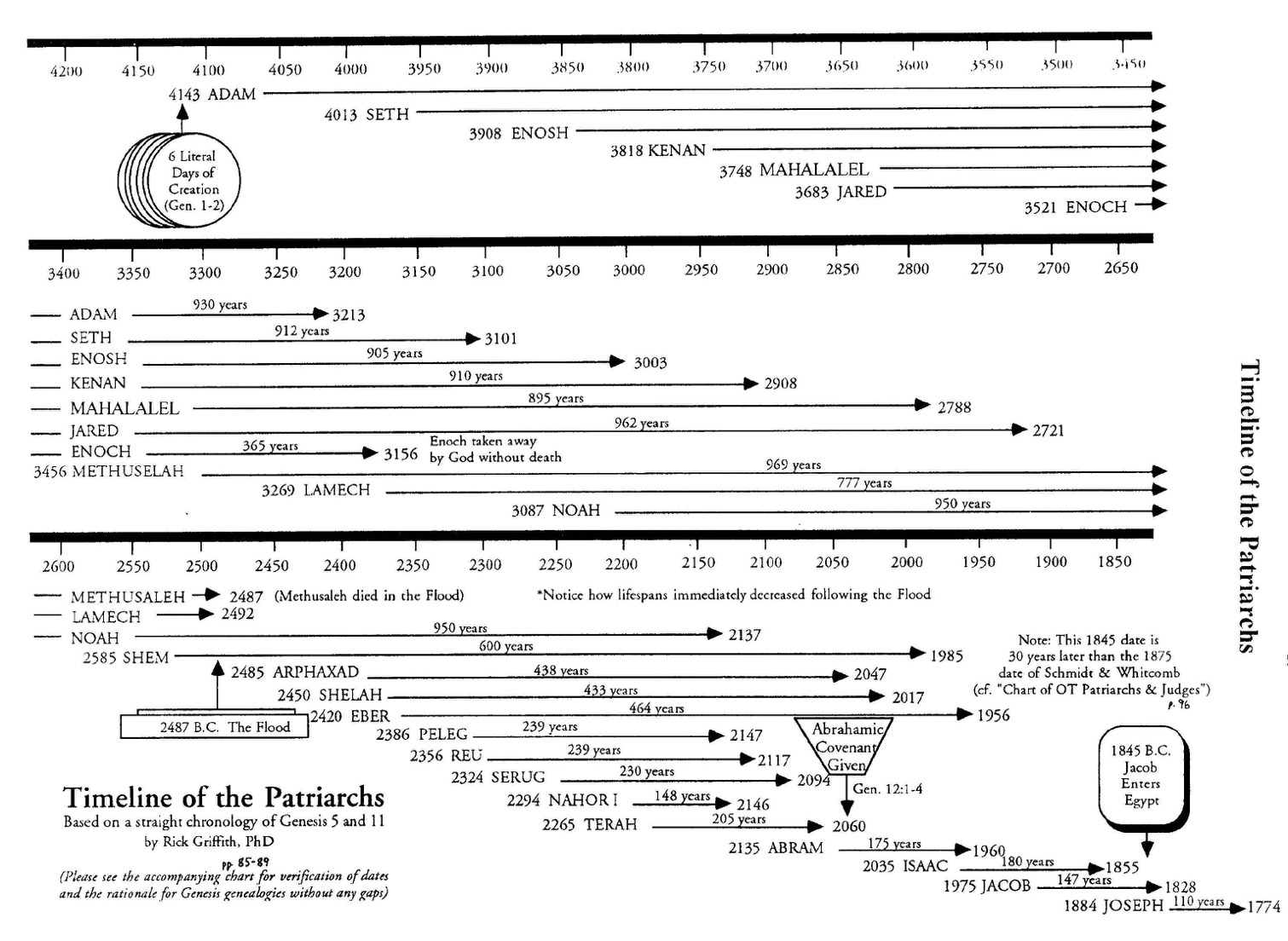 44
亚当和玛土
撒拉是同时代人
Methuselah's Death
大概是亚当告诉玛土撒拉创造记事，玛土撒拉告诉闪，闪告诉亚伯拉罕—只有复述3次!
2487
按时间顺序计算确切表明玛土撒拉在大洪水之年去世了！
2487
玛土撒拉和闪是同时代人
闪和亚伯拉罕是同时代人
洪水年表
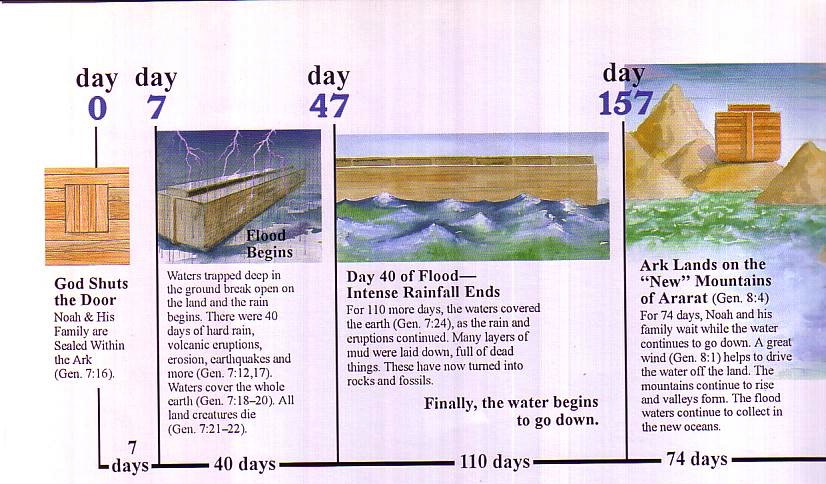 第157天
第0天
第7天
第47天
洪水开始
方舟落在亚 拉 腊 的“新”山上（创世记 8:4）
被困在地下深处的水涌到陆地上，雨开始了。有40天的大雨，火山爆发，地震等等(创世记 7:12,17)。水覆盖整个地球 (创世记 7:18-20)。所有陆地生物都死了(创世记 7:21-22) 。
洪水第40天 - 强降雨结束
上帝关上了门
再过110天，随着雨水和火山喷发的持续，水继续覆盖地球 (创世记 7:24). 许多含有死去东西的泥层被铺设. 这些现在变成了岩石和化石。
挪亚和他的家人被密封在方舟内 (创世记 7:16)
挪亚和他的家人等待74天期间, 水继续消退。 一阵大风(创世记 8:1）有助于将水驱离陆地。 山脉继续上升，山谷继续形成。
最后水开始消退
7
天
74 天
110 天
40 天
Flood Chronology
洪水年表
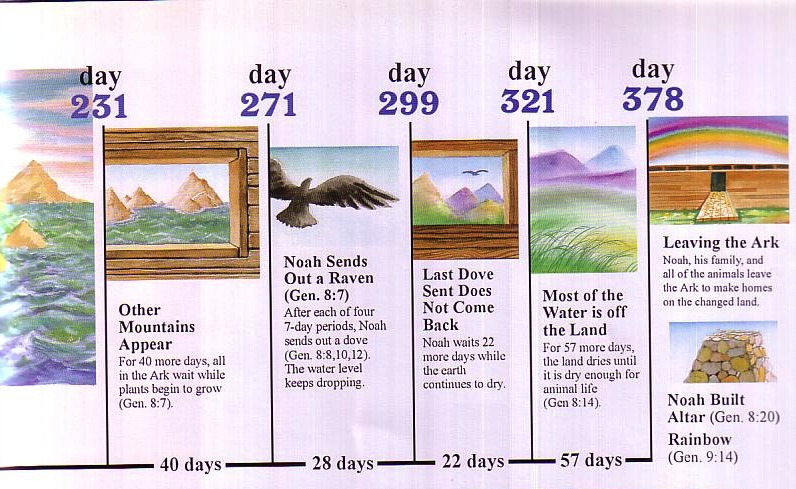 第
378天
第
321天
第
299天
第
231天
第
271天
离开方舟
挪亚发出一只乌鸦(创世记 8:7)
挪亚，他的家人和所有动物离开方舟，在改变了的土地上建造家园。
最后发出的鸽子不归
大部分的水已从陆地退去
在每四个7天的时间段之后, 挪亚会发出一只鸽子 (创世记 8:8,10,12) 。水继续消退。
其他山脉出现
挪亚再等22天, 同时地球继续干涸。
再过57天，土地干涸直至足以让动物生活 (创世记 8:14).
再过40天，方舟里的所有人都继续等待。 同时植物开始生 (创世记 8:7)
挪亚建造了祭坛 (创世记 8:20)
彩虹(创世记 9:14)
57 天
22 天
40 天
28 天
Patriarch's long lives
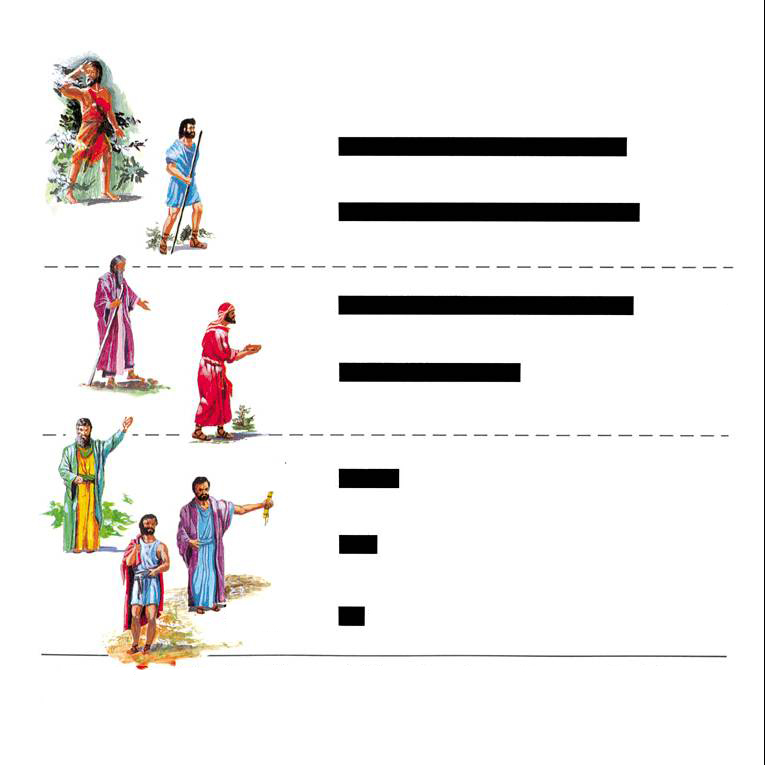 90
他们去世时的年龄
亚当
930 岁
玛土撒拉
969 岁
挪亚
950 岁
闪
600 岁
洪水解释了为什么寿命缩短了
亚伯拉罕
175 岁
摩西
120 岁
大卫
70 岁
To translate, please move the above black box over
[Speaker Notes: 从 John Morris,挪 亚方舟和亚拉腊探险 (Noah's Ark and the Ararat Adventure), p. 10.]
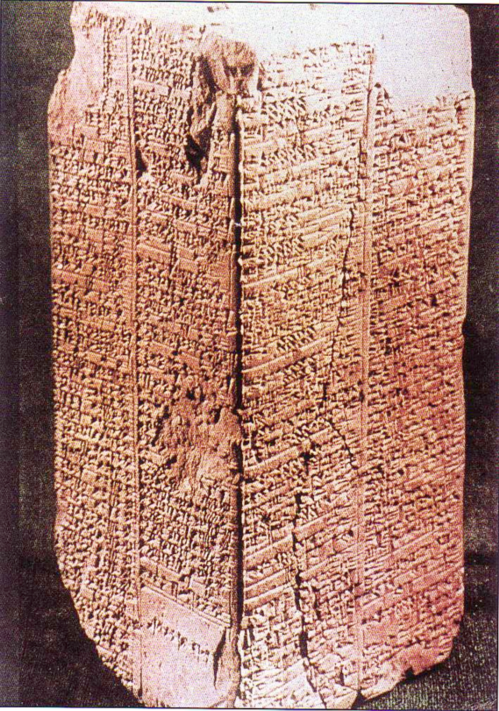 苏美尔国王名单
雕刻约1800公元前 
(大洪水后约600年）

据说洪水前的这些十位国王各人的生活年龄在21,000到43200之间
(对照 创世记 5)
Arnold & Beyer, 来自古代近东的读物, 150
[Speaker Notes: 看 Clifford Wilson, 石头会呐喊 (The Stones Still Shout), 25 和 Arnold/Beyer,来自古代近东的读物 (Readings from the ANE), 150.]
OTB, 64a
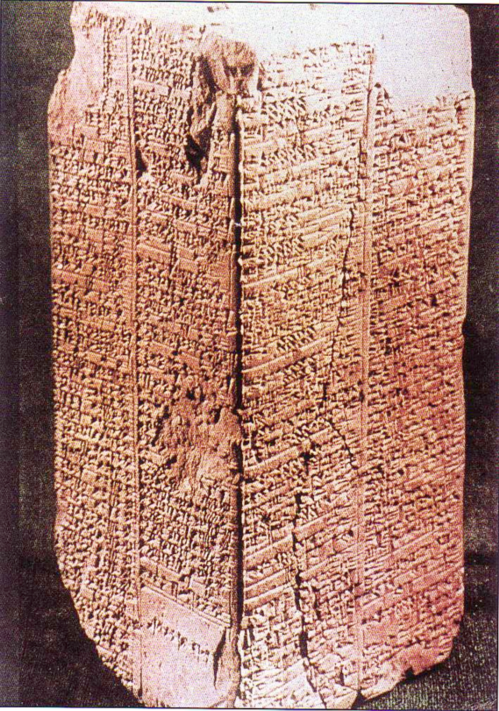 “当王权从天而降。。。 

阿鲁林成为国王，在位28,800年 …
 
八位国王统治了241,000年。 然后洪水流过地球。”
苏美尔国王名单
国王与统治时期
阿鲁林 	28,800
阿拉噶 	36,000
恩门鲁阿娜 	43,200
恩门噶拉娜 	28,800
杜牧子 	36,000
恩斯帕子阿娜	28,800
恩麽度燃娜 	21,000
尔巴杜杜 	18,600
总 	241,000
Arnold & Beyer,来自古代近东的读物, 150
[Speaker Notes: 看 Clifford Wilson, 石头会呐喊 (The Stones Still Shout), 25 和 Arnold/Beyer,来自古代近东的读物 (Readings from the ANE), 150.]
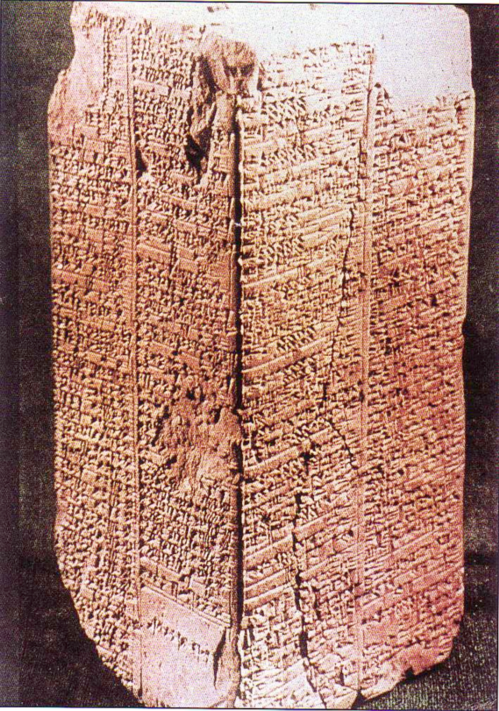 苏美尔国王名单
没有人相信28,800年统治的国王，但它确实表现出对长寿和全球洪水的信念。
Arnold & Beyer,来自古代近东的读物, 150
[Speaker Notes: 看 Clifford Wilson, 石头会呐喊 (The Stones Still Shout), 25 和 Arnold/Beyer,来自古代近东的读物 (Readings from the ANE), 150.]
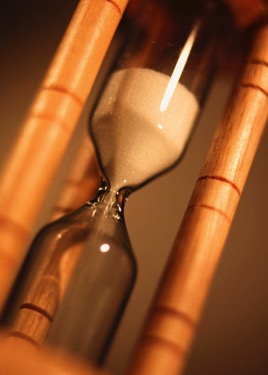 你怎么能分辨地球的年龄？
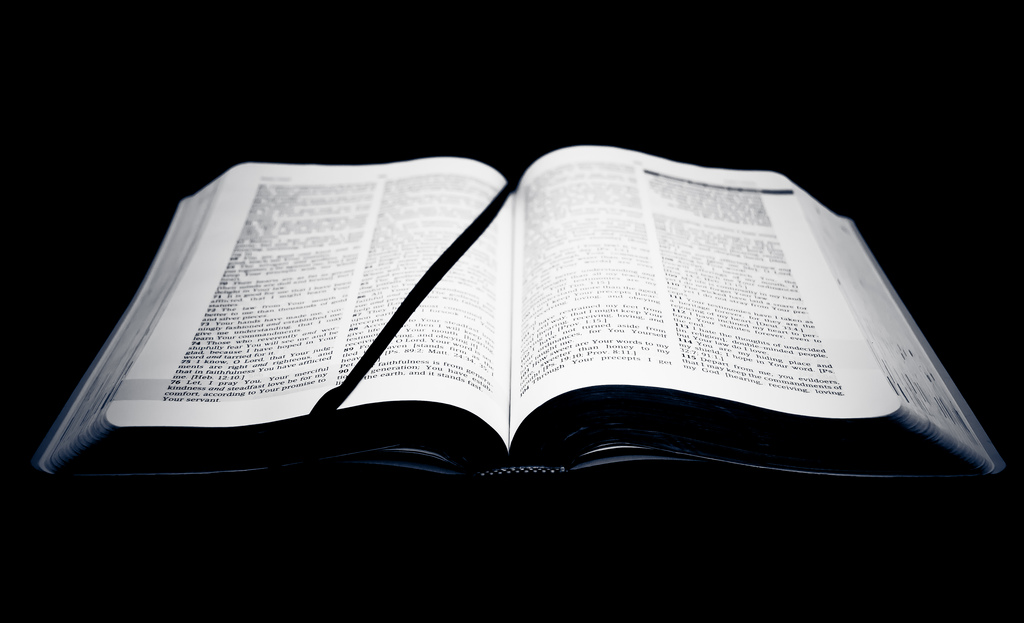 相信目击者
所写的圣经
免费获得该讲解!
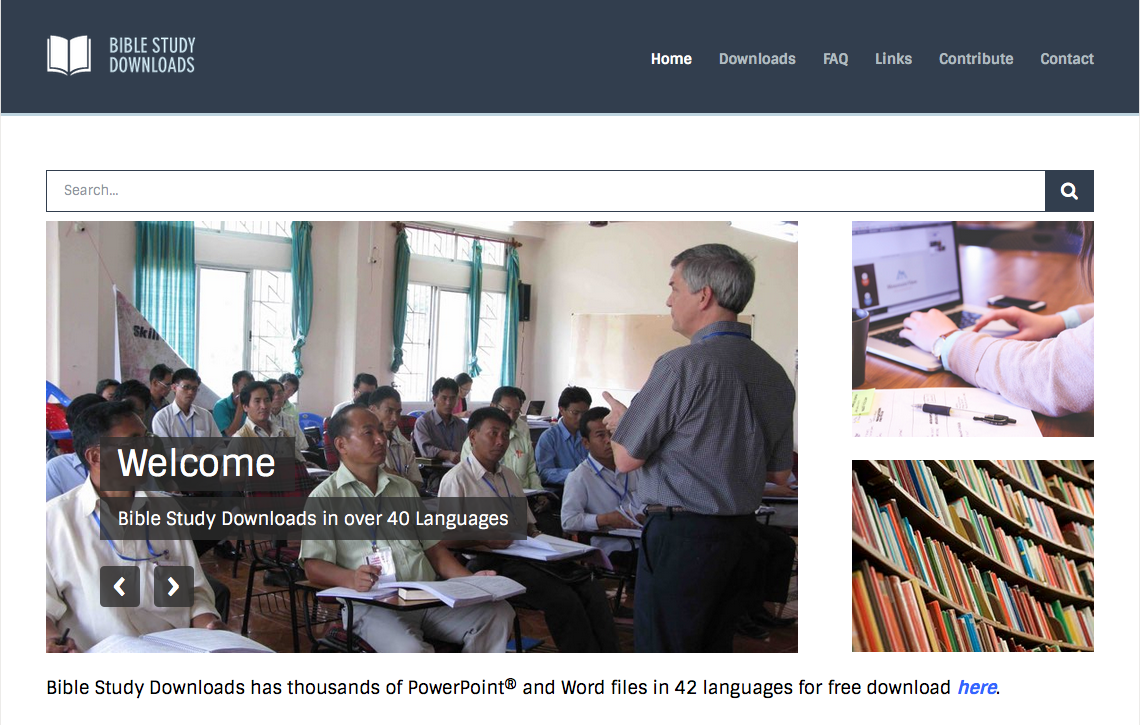 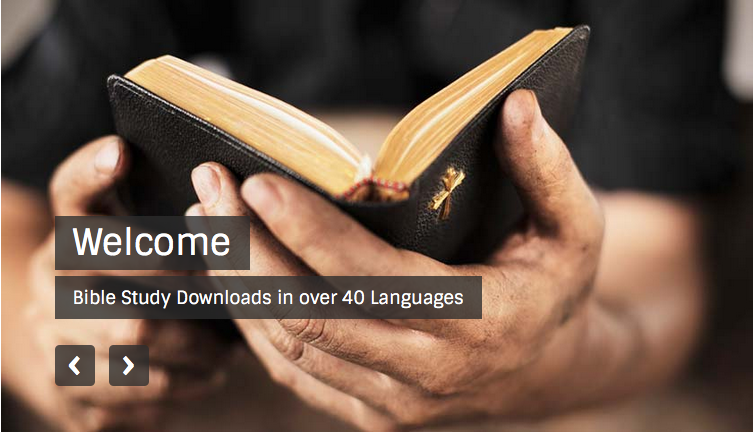 创造链接 BibleStudyDownloads.org
[Speaker Notes: 旧约概观]